The Roads to Nicaea: Who Came and Why?Glen L. Thompson, Asia Lutheran Seminary
https://www.fourthcentury.com/council-of-nicaea-ad-325/
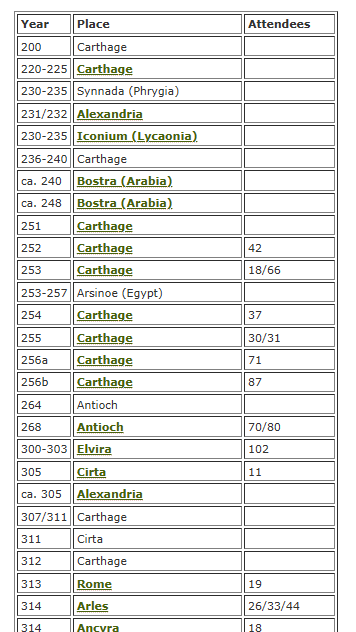 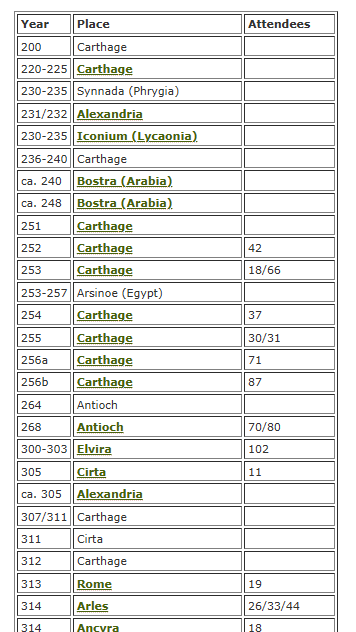 https://www.fourthcentury.com/councils-and-creeds/
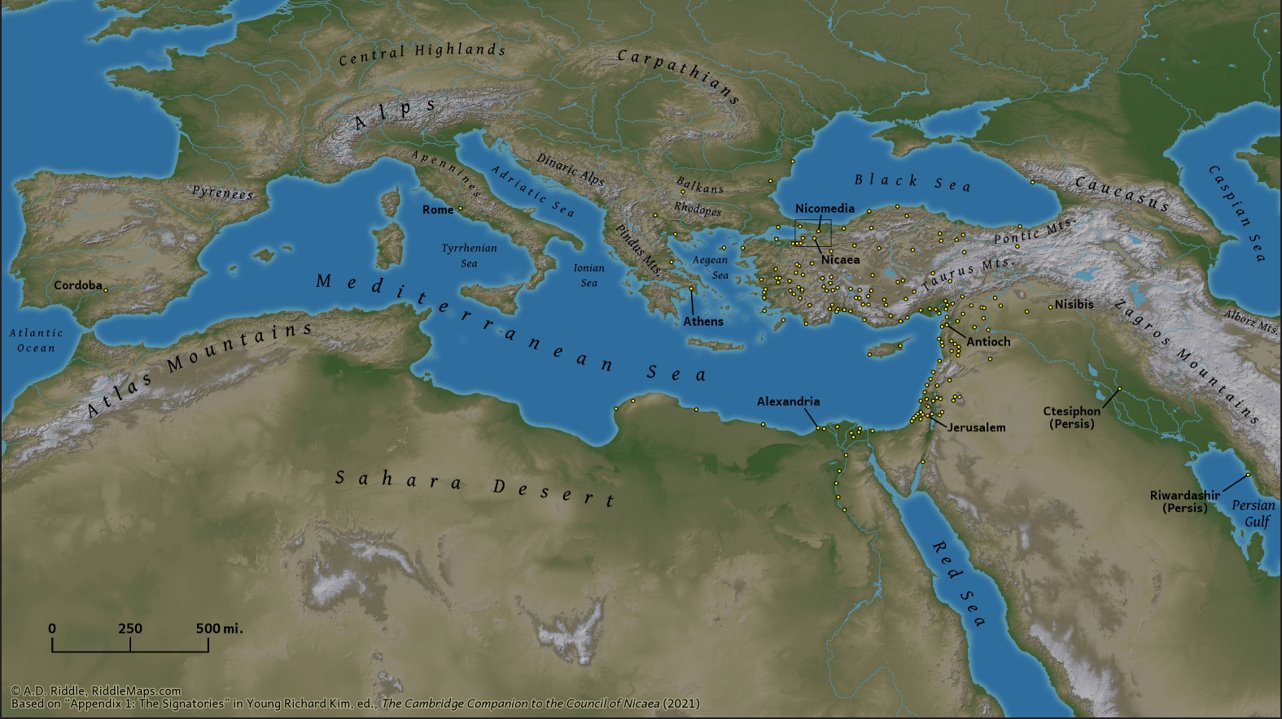 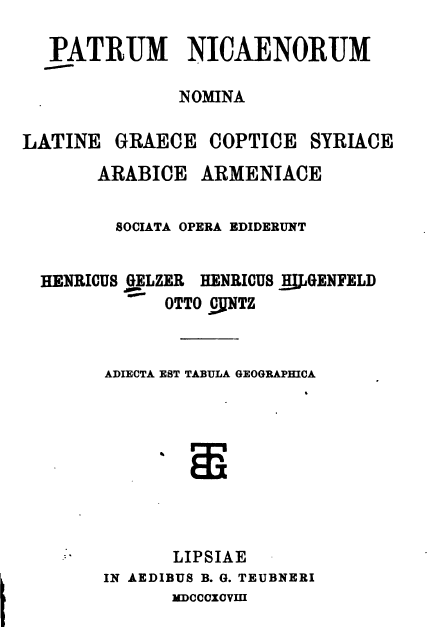 “If we read the Acts [acta] and the names of the bishops of the Council of Nicaea, we find that those 
to whom we referred to above were welcomed back and did subscribe to the homoousion along with 
the rest.”

Jerome, Dialogue against the Luciferians (c. 380)
“As I imagine it will be appreciated by lovers of learning, I shall here add on the names of those who were present [at the council], as far as I have been able to ascertain them, with the province and city over which they presided,  …”

Socrates, Church History (1.13.11)
[Speaker Notes: outdated]
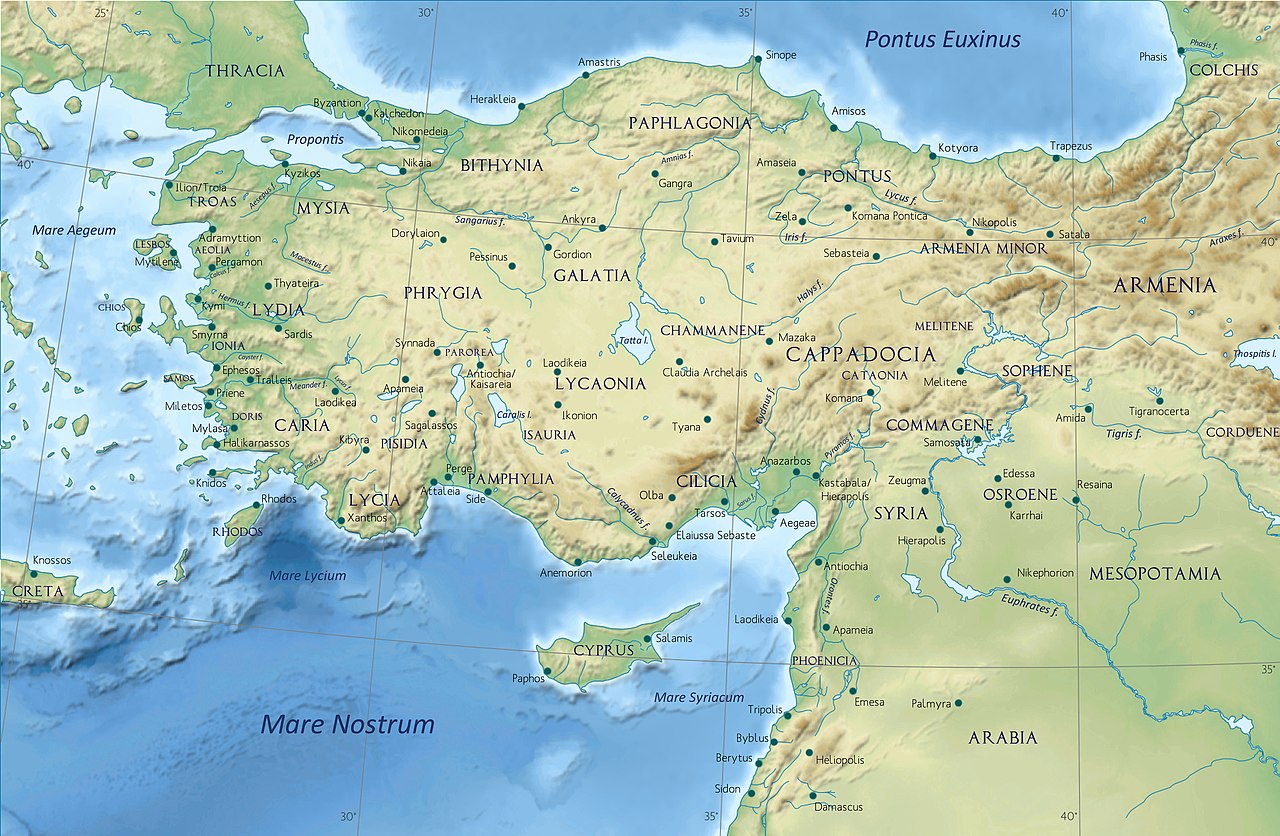 Paphlagonia
3
Bithynia11
Pontus
3
Galatia
5
Phrygia
8
Lydia
8
Cappadocia
10
Asia
7
Isauria
18
Pisidia
14
Caria
4
Pamphylia
7
Cilicia
10
Lycia
1
Coele-Syria
22
Anatolia/Turkey: 109 = 49% 

Palestine/Syria: 53 = 24%
Phoenicia
10
Cyprus
2
Palestine
19
[Speaker Notes: updated Dec 20]
Most well-represented provinces
at Nicaea (325)
Language of Participants 
       Greek    = 90%
       Latin      =   5%
       Syriac? =   5%
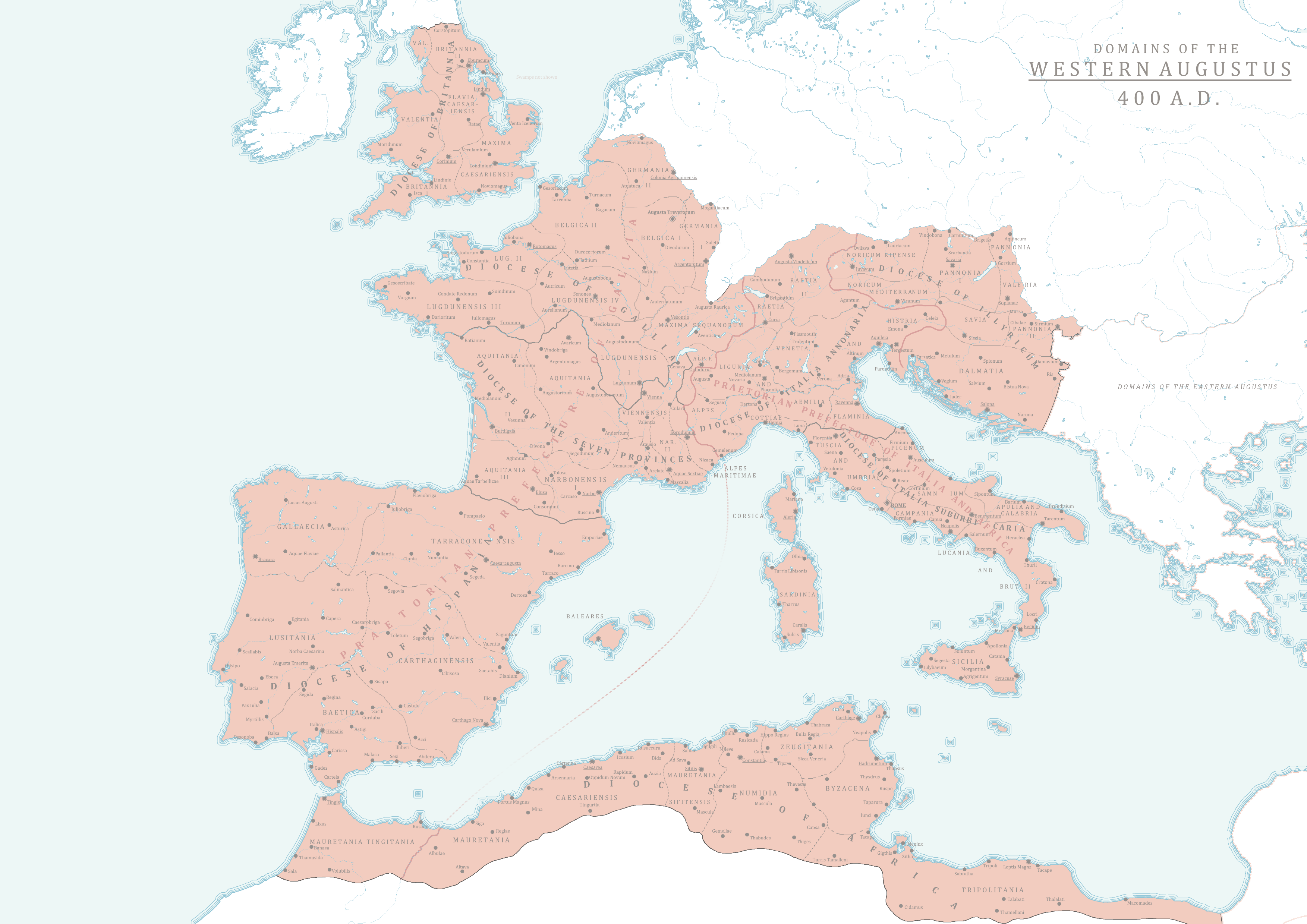 Dacia
1
Pannonia
1
Moesia
1
Dalmatia
1
LATIN
Danube area: 5
Africa and West: 6 = 5%
Dardania
1
Gallia
1
Roma
(2)
Calabria
1
Hispania
1
Africa
1
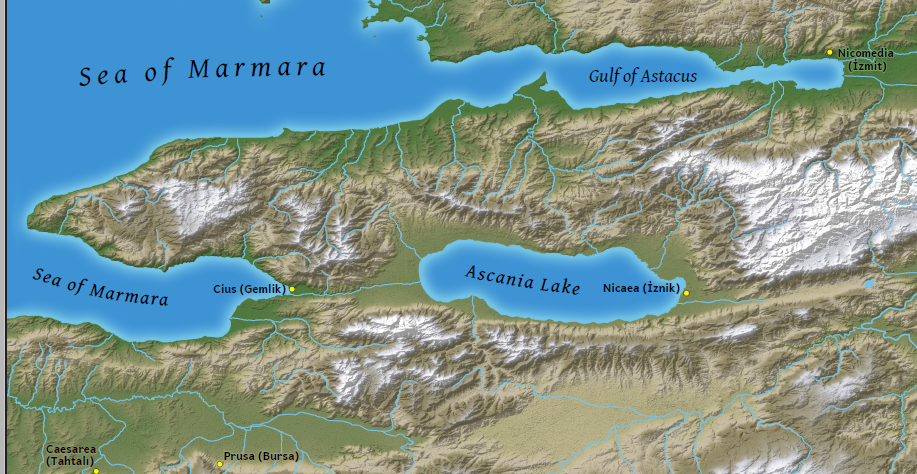 Bosporus
1
Gothia
1
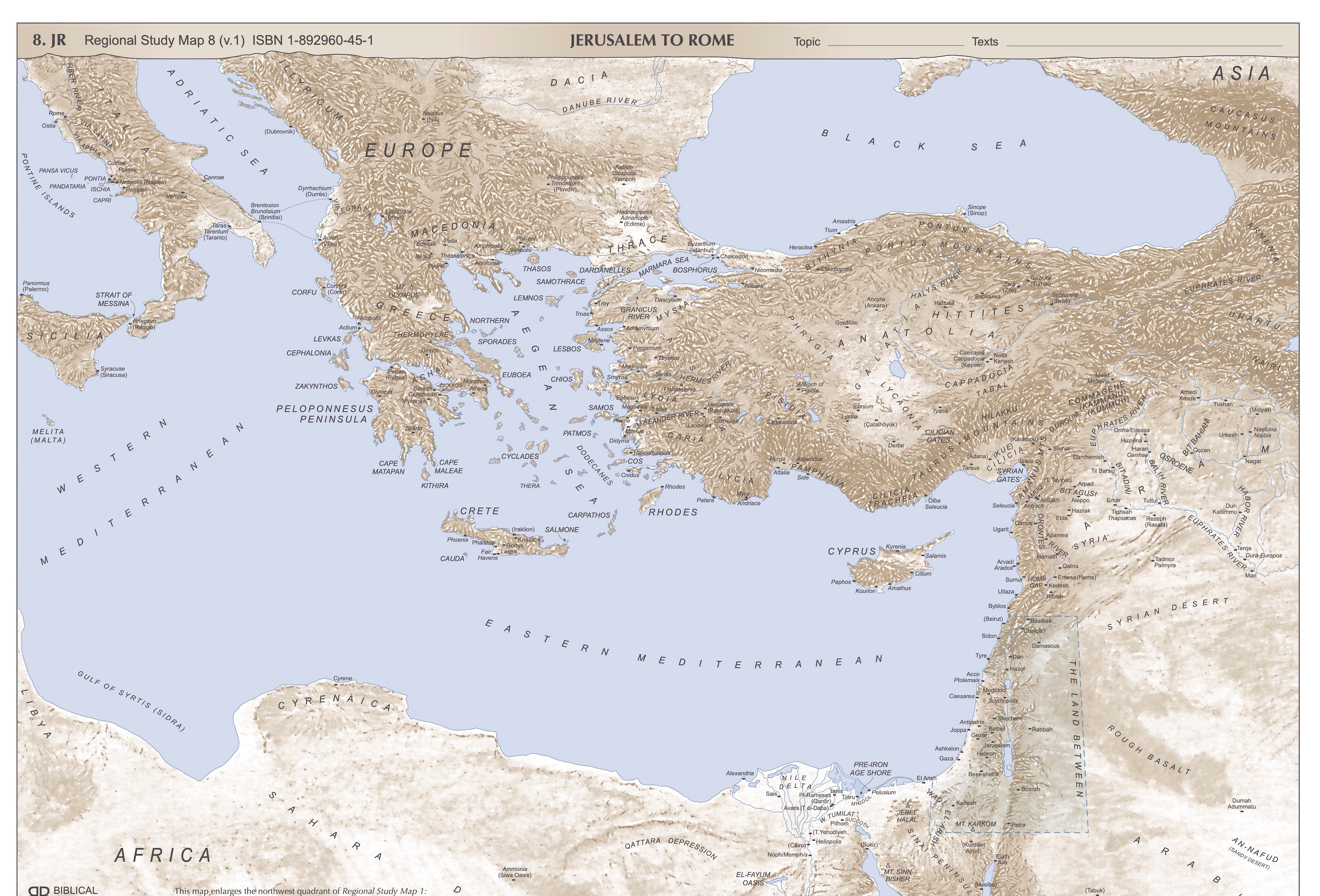 Greater Armenia
5
Macedonia
2
Europa1
Lesser Armenia
2
Thessaly
2
Achaea
3
Islands
4
Mesopotamia
4
Egypt/Libya:	21 = 10%
Arabia/Mesopot.	11 = 5% 
Greater Greece:  	11 = 5% 
Armenia:		  7 = 3%
Black Sea:	  3 = 1%
Persia
1
Libya
5
Egypt/Thebes
16
Arabia
6
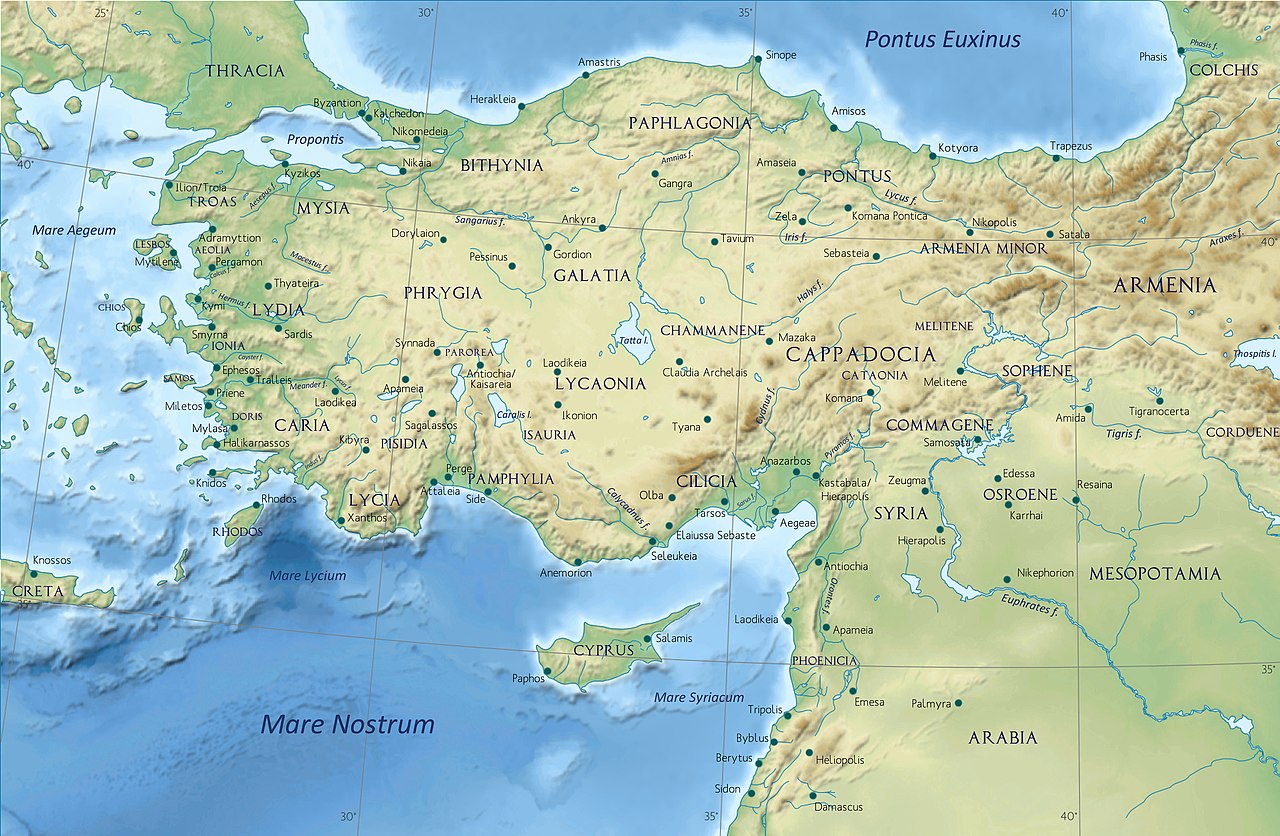 Paphlagonia
3
Bithynia11
Pontus
3
Galatia
5
Phrygia
8
Lydia
8
Cappadocia
10
Asia
7
Isauria
18
Pisidia
14
Caria
4
Pamphylia
7
Cilicia
10
Lycia
1
Coele-Syria
22
Phoenicia
10
Cyprus
2
Anatolia/Turkey: 109 = 49% 
Palestine/Syria: 53 = 24%
Palestine
19
[Speaker Notes: updated Dec 20]
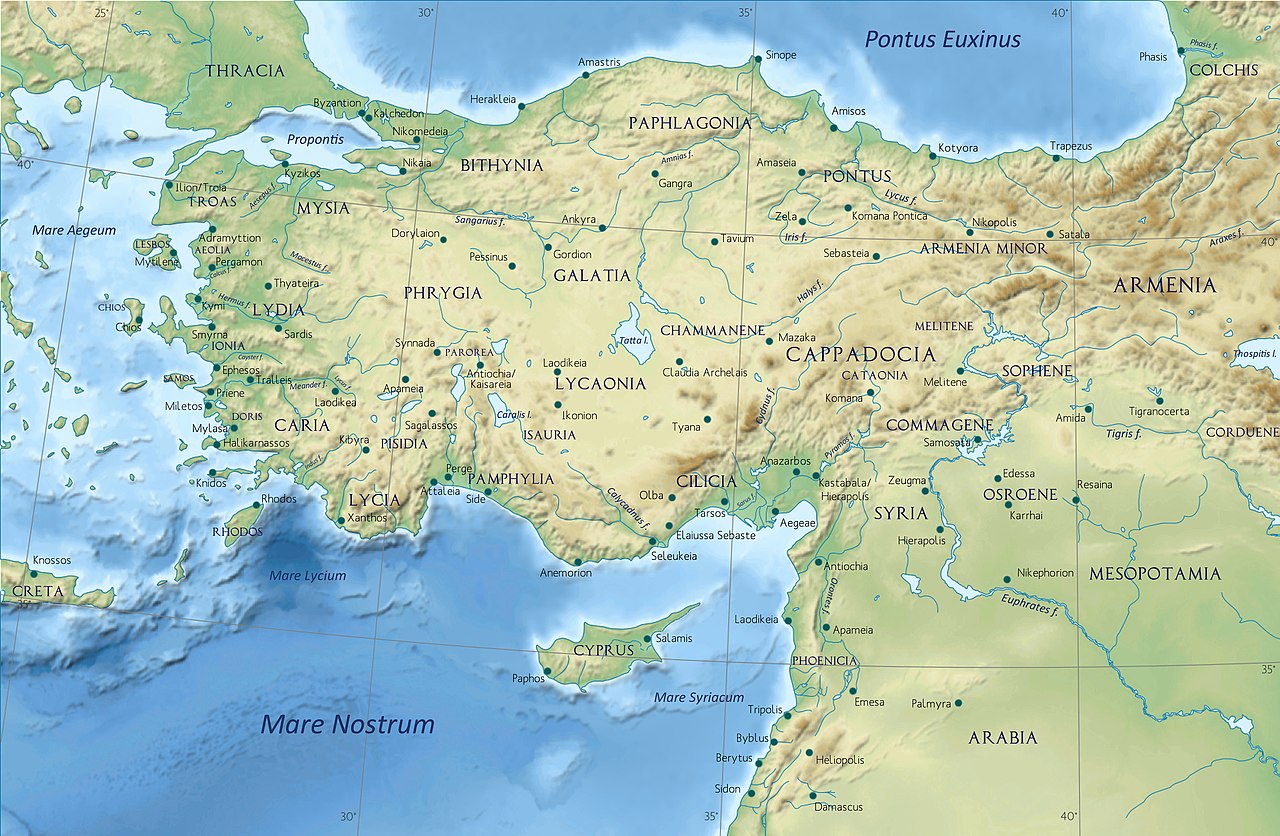 “Arianizers”
320-325

(28 clergy)
Bithynia
3
Pontus 
2
Armenia
2
Cappadocia
1
Asia
1
Cilicia
5
Coele-Syria
2
Phoenicia
2
Egypt/Libya
7
Palestine
3
[Speaker Notes: “47 of the 53 [56] bishops named can be assigned to dioceses in the patriarchate of Antioch with a fair degree of confidence.” – David Wilmshurst
45 of these 56 were also at Nicaea. [my count]  - 43 from 4 areas that had 61 bishops at Nicaea]
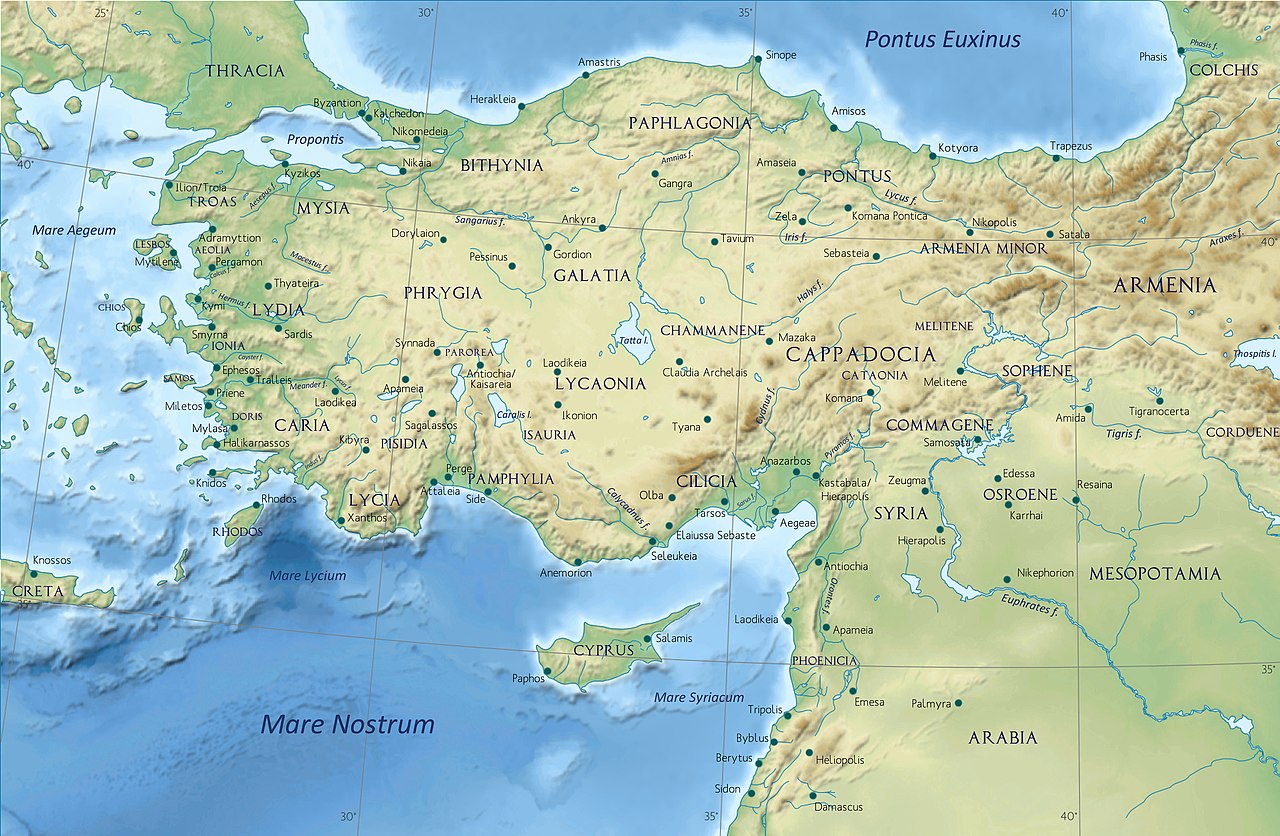 Council of Antioch
324/325
rev.
(49 of 57 bishops)
Cappadocia
1
Isauria
2
Mesopotamia
1
Cilicia
10
Coele-Syria
16
Phoenicia
6
Cyprus
1?
Palestine
14
Arabia
1
[Speaker Notes: not counting Hosius, 47 of 55 (Wilmshurst), or 49 of 57 (Simperl) were at Nicaea; almost all  “can be assigned to dioceses in the patriarchate of Antioch with a fair degree of confidence.” – David Wilmshurst
[I added 3 who didn’t sign at Antioch].]
Chorepiscopi at Nicaea (325)
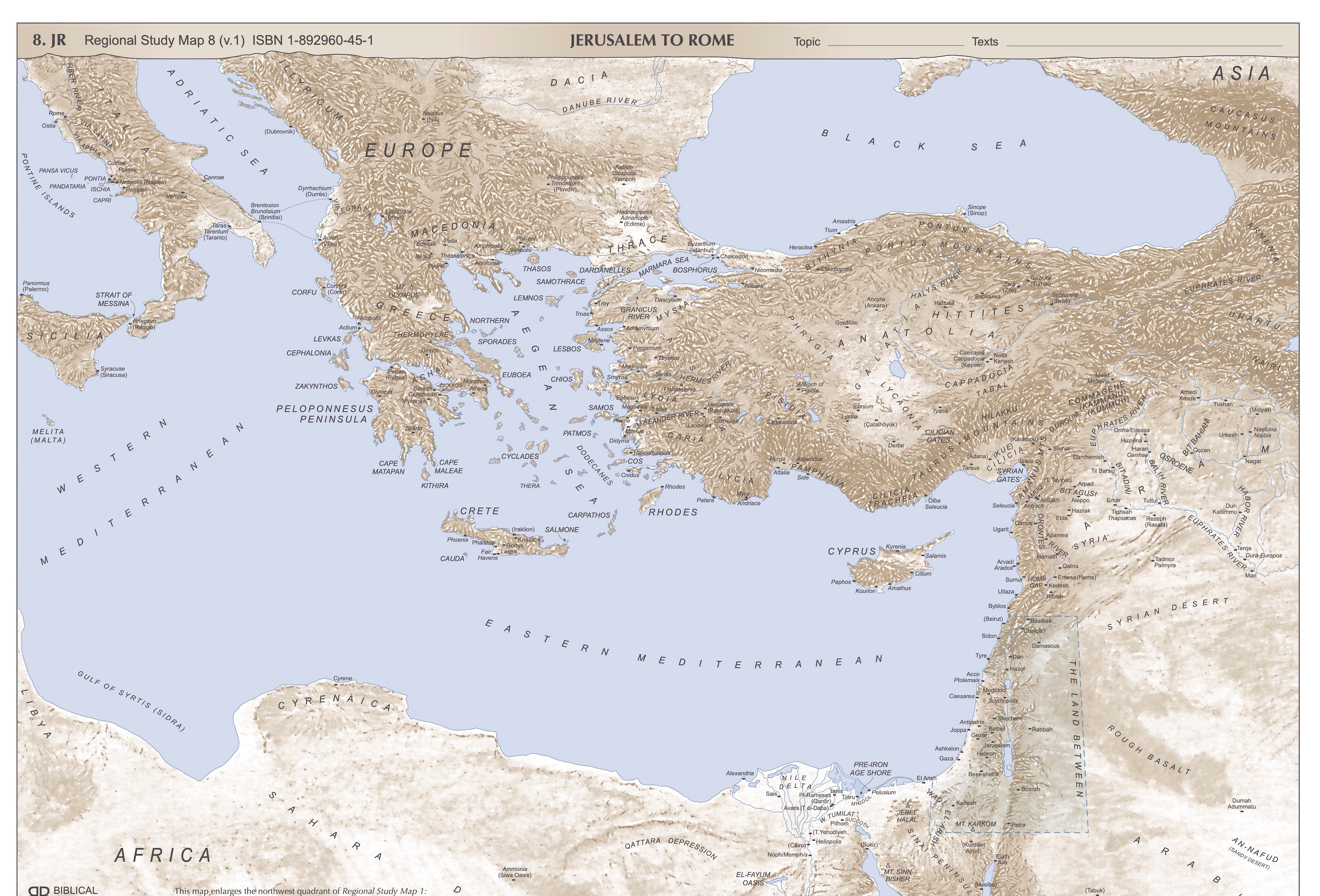 10. Sardica
1. Rome
12. Marcionopolis
8. Thessalonica
13. Constantinople
7. Cyzicus
6. Caesarea (Capp.)
13 bishops:  “All these holy apostolic men delivered the decisions of the holy great ecumenical synod of Nicaea to all the holy churches of God under heaven and brought them to all parts of the world….            (Gelasius, Fr. 14)
9. Laodicea
4. Antioch
5. John the Persian
11. Carthage
3. Jerusalem/
Caesarea
2. Alexander
https://www.fourthcentury.com/council-of-nicaea-ad-325/